Week 15Home and furniture
end show
[Speaker Notes: Adapted from Nighat Butt]
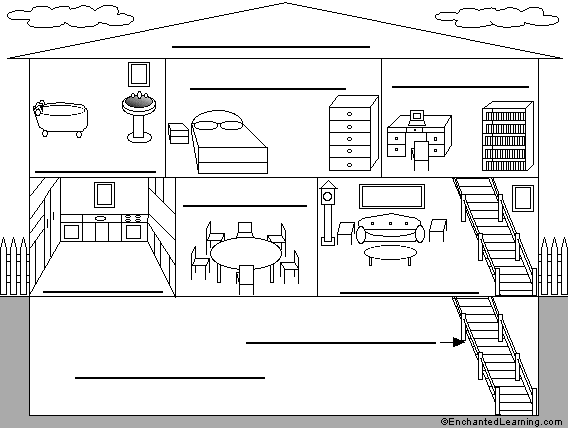 Kitchen
Dining room
Living room
Bedroom
Bathroom
Kitchen
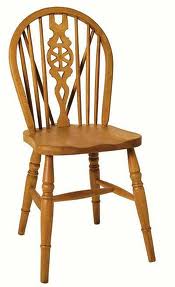 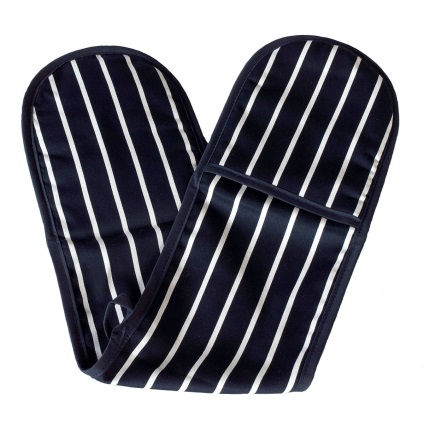 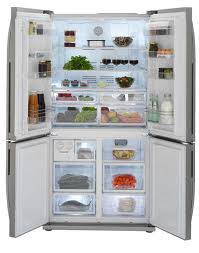 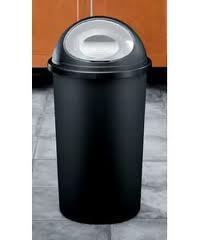 Chair
Fridge
Bin
Oven gloves
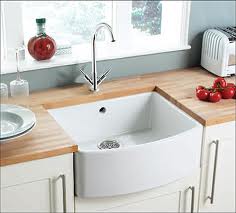 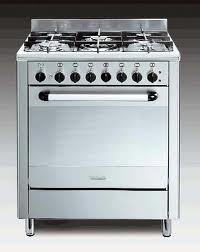 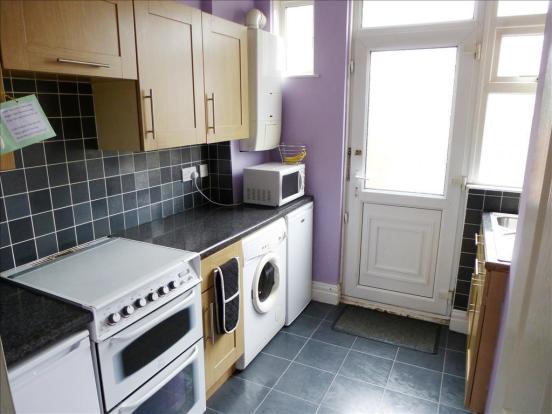 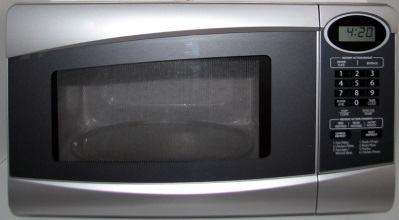 Cooker
Microwave
Sink
Cupboard
What can you see?
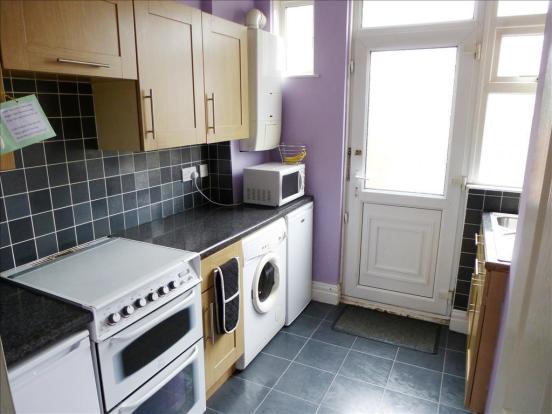 Living room
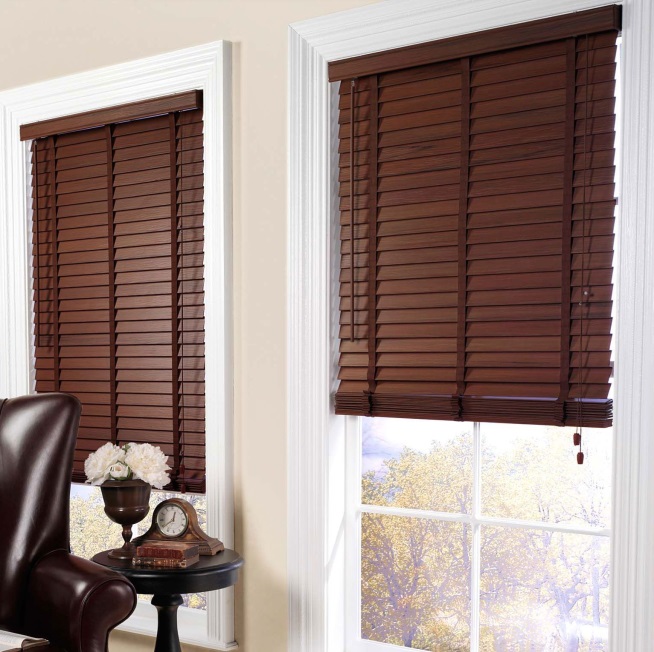 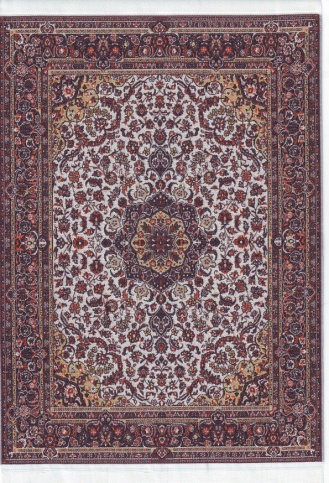 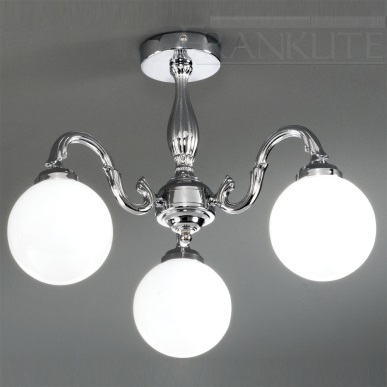 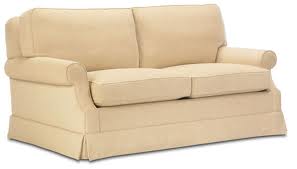 Sofa
Lights
Rug
Blinds
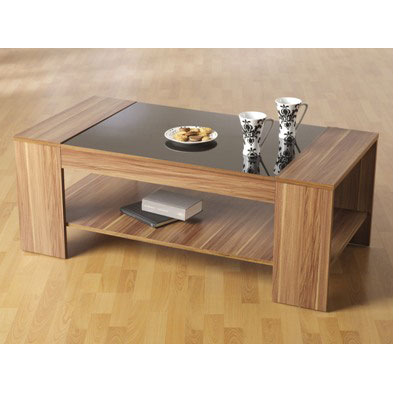 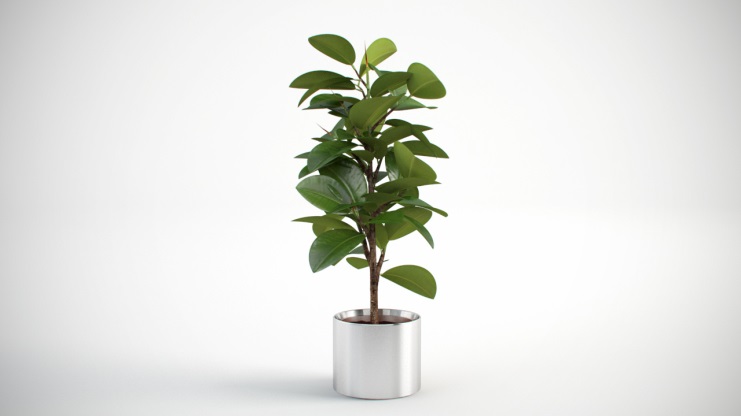 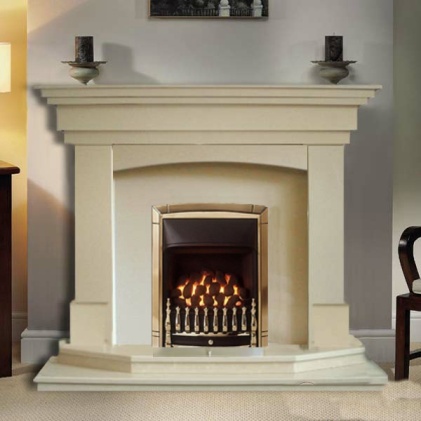 Coffee table
Plant
Fireplace
[Speaker Notes: Created by Nighat Butt]
What can you see?
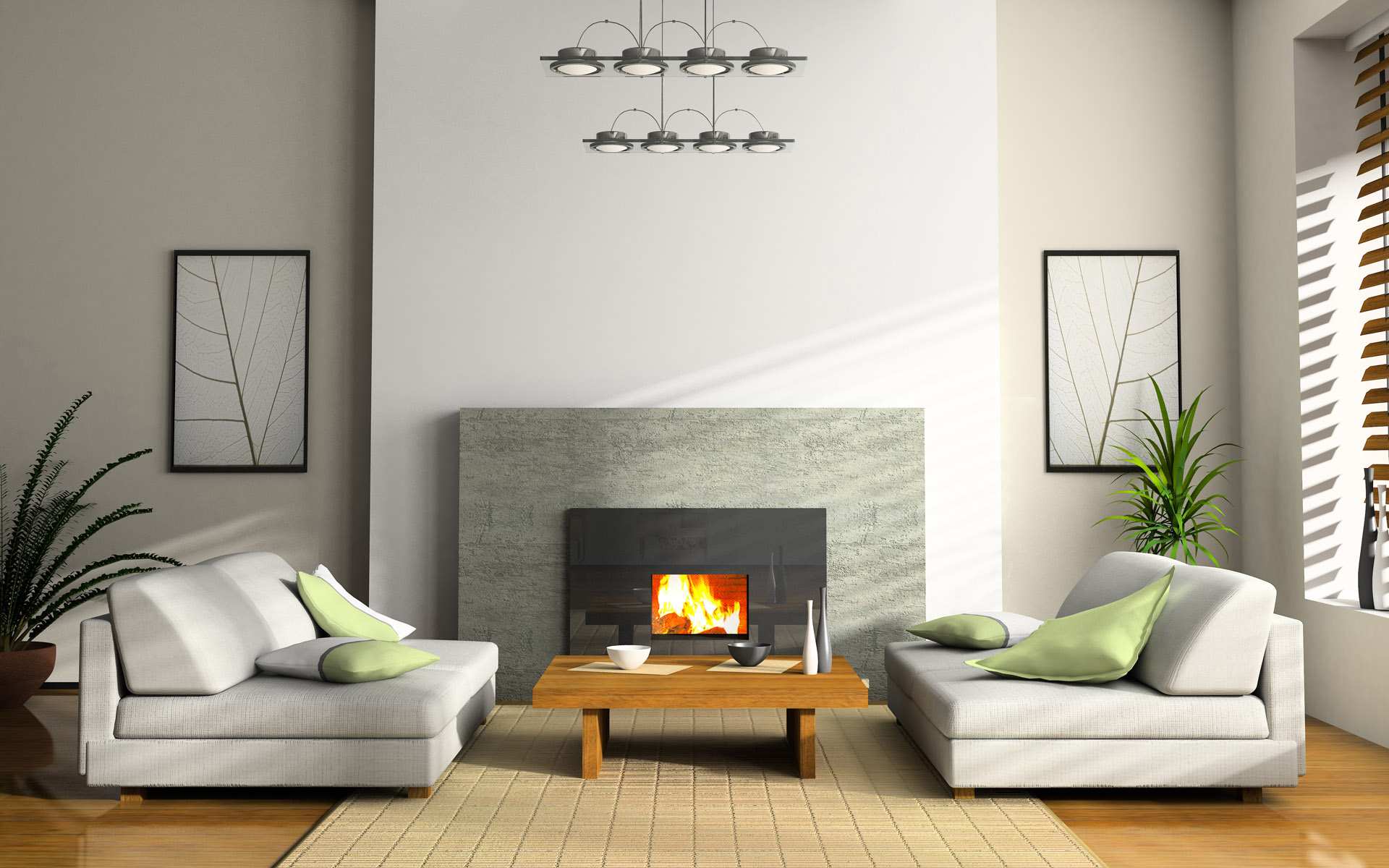 Bedroom
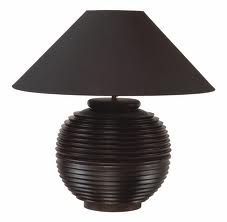 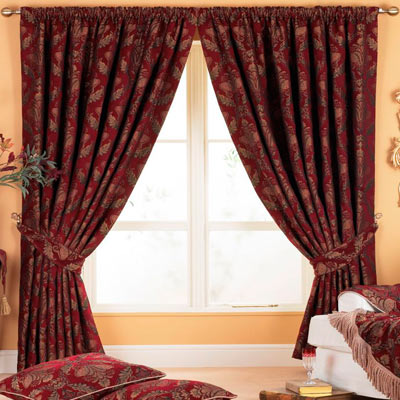 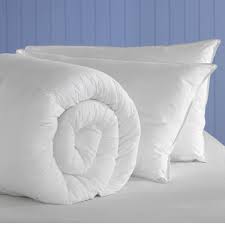 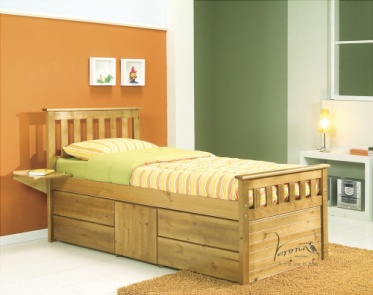 Bed
Duvet
Lamp
Curtains
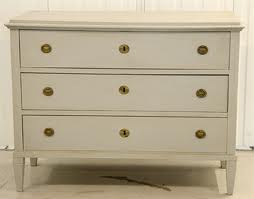 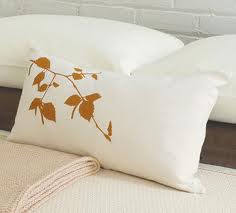 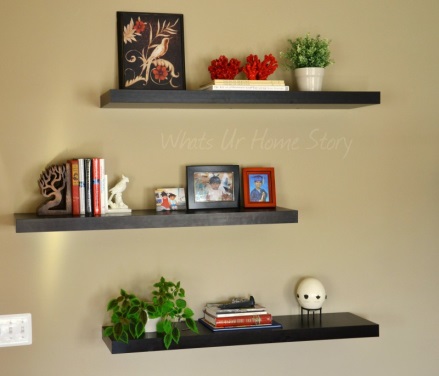 Pillow
Shelves
Drawers
[Speaker Notes: Created by Nighat Butt]
What can you see?
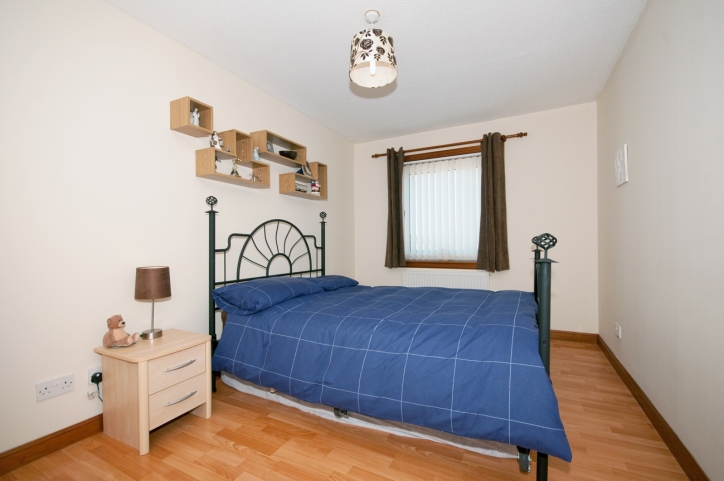 Bathroom
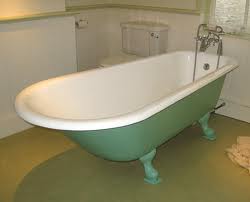 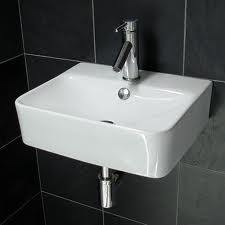 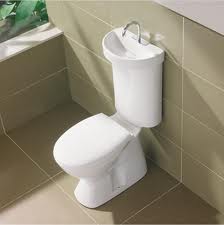 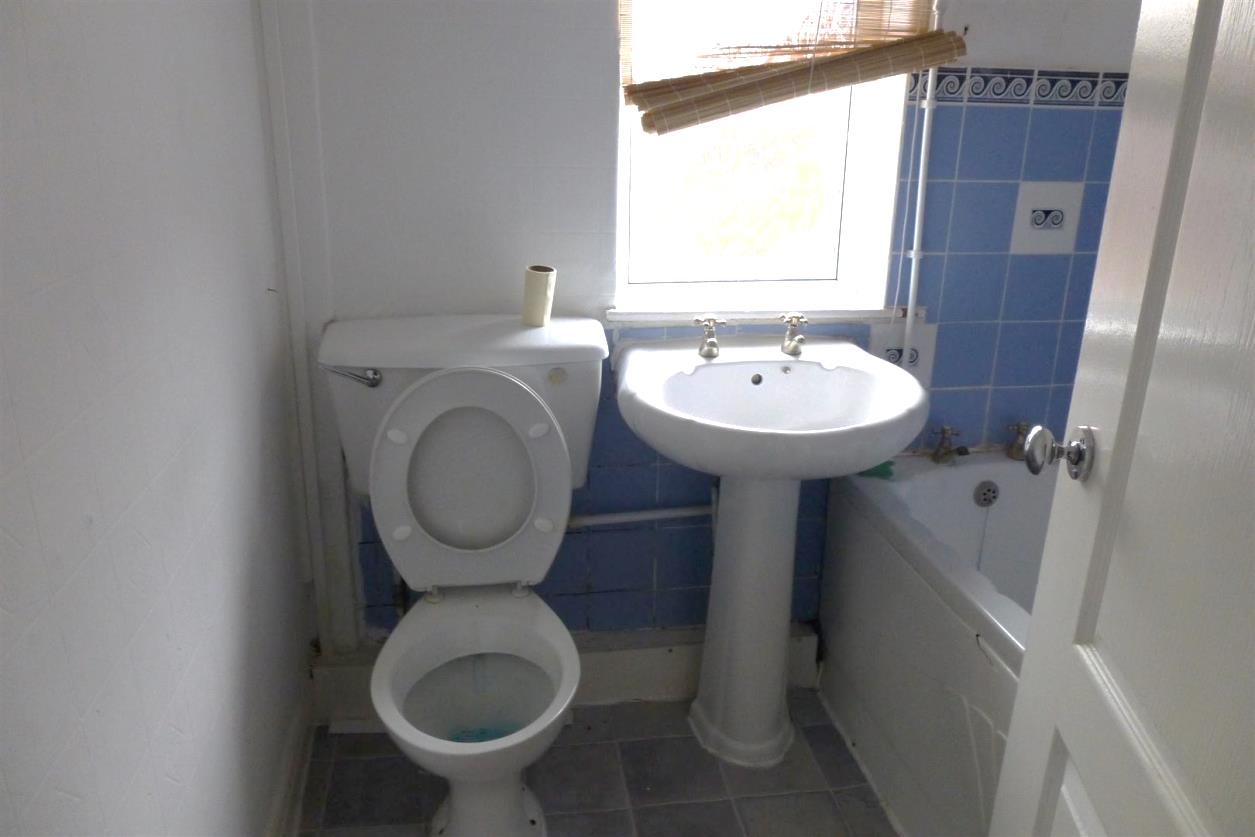 Bath
window
Sink
Toilet
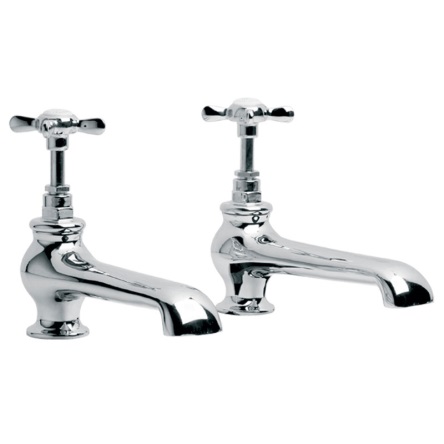 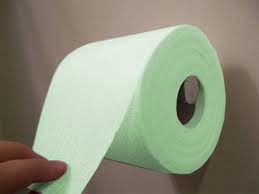 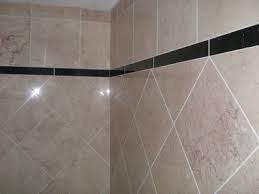 Tiles
Taps
Toilet paper
What can you see?
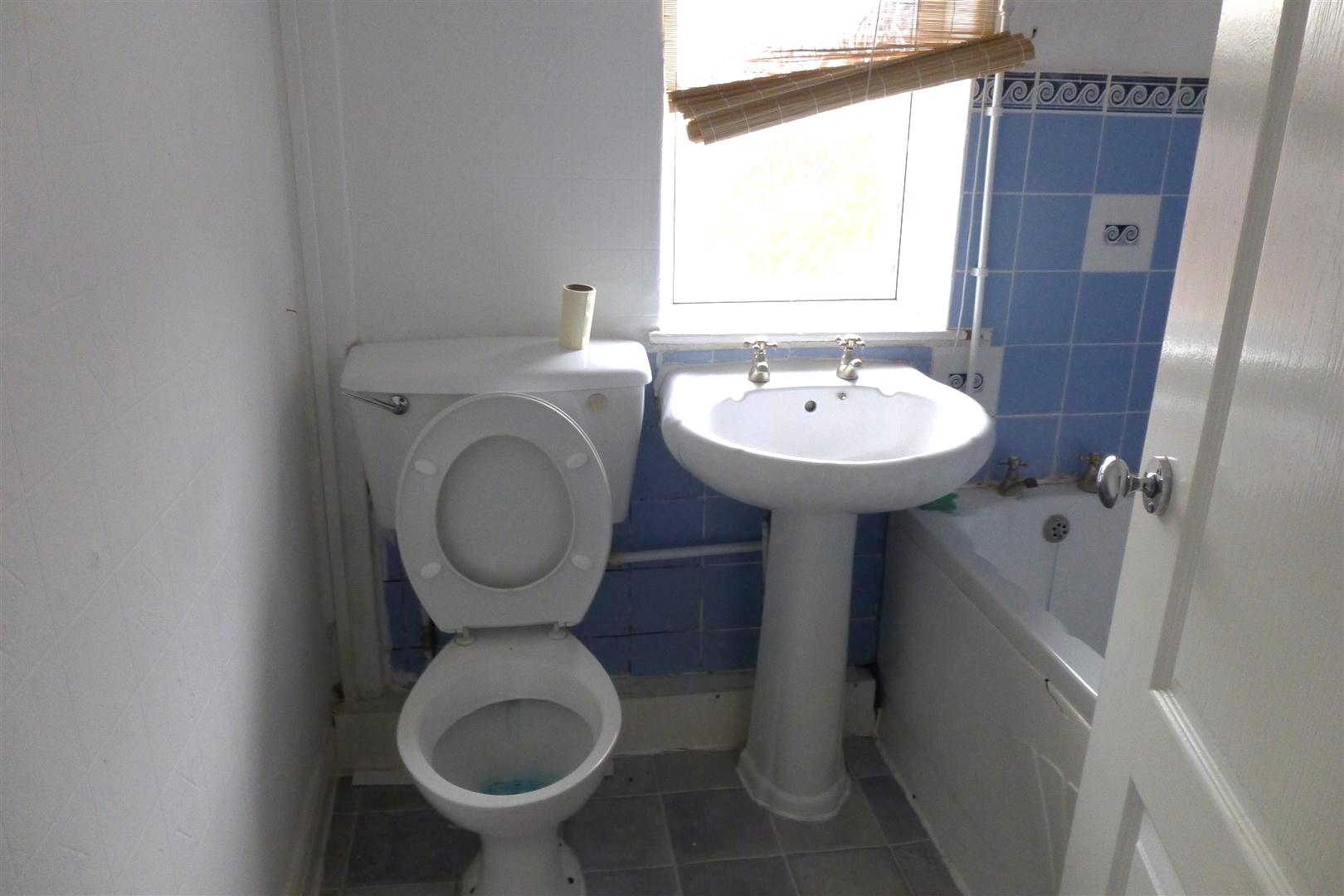 start again(if needed)
end show
slide 1